M60 D11
3.3 Applications
Warm-up
The area of a trapezoid is 51 square meters. One base is 7 meters long, and the other is 10 meters long. Solve the formula for “h” the find the height of the trapezoid.
Lesson 3.3
Applications
Hawkes
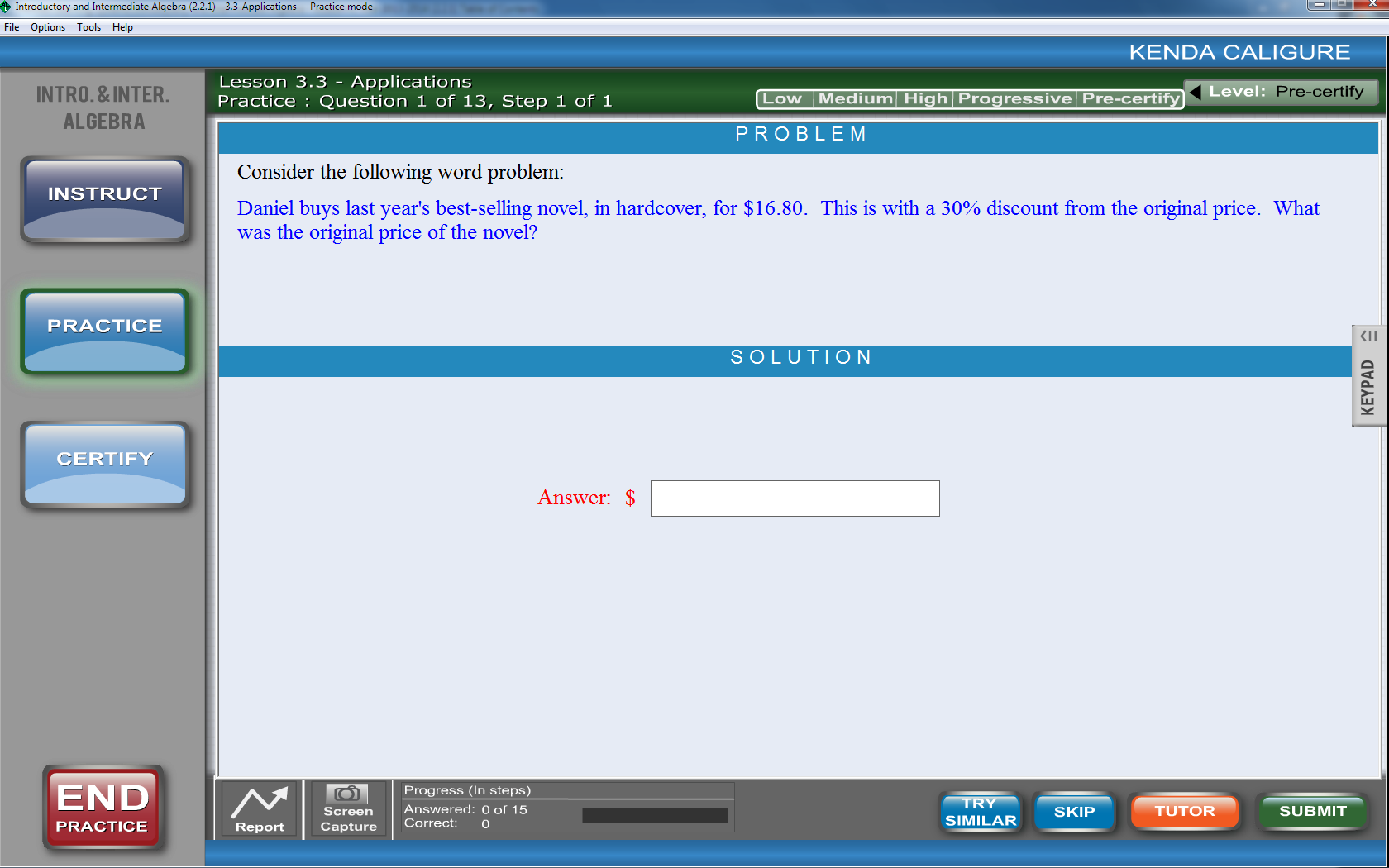 Average
Exam Scores: Daniel had scores of 80, 92, 89, and 95 on four tests in his algebra class. What score will he need on his fifth exam to have an overall average of 90? (All exams have a maximum of 100 points.) FIXXXXX
[Speaker Notes: Textbook p.211 #40]
Distance-Rate-Time
Jane rides her bike to Lake Junaluska. Going to the lake, she averages 12 mph. On the return trip, she averages 10 mph. If the round trip takes a total of 5.5 hours, how long does the return trip take?
[Speaker Notes: (Textbook p207 #5)]
Interest
Two investments totaling $16,000 produce an annual income of $1140. One investment yields 6% a year, while the other yields 8% per year. How much is invested at each rate?
[Speaker Notes: (Textbook p209 #21)]
Cost
A particular style of shoe costs the dealer $81 per pair. At what price should the dealer mark them so he can sell them at a 10% discount off the selling price and still make a 25% profit?
Profit=Selling price-cost
Let N=the selling price
[Speaker Notes: (Textbook p210 # 29)]
Shopping
Carla plans on buying a new pair of shoes for the winter. They are on sale for 20% off of the original price. What was the original price of the shoes, if she pays $34.83, with 7.5% sales tax.
[Speaker Notes: P210 #33]
Coming up…
Day 12 Reading Guide 3.4
Quiz #5 Due November 8th
No School November 11th
Test #2 Due November 15th
Exit Ticket
While growing up, Josh was allowed to watch TV an average of 3 hours a day over a one week period. One particular week he watched 1 hour, 2 hours, 1 hour, 3 hours, 3 hours and 5 hours. How many hours can Josh watch the seventh and last day of the week and still obey his parents?